La formation des professeursà l'Observatoire de Paris
Noël Robichon
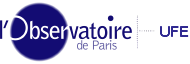 Formation des professeurs à l'Observatoire
Une équipe d'une dizaine de personnes :
1 maître de conférence, 1 Astronome, 1 ITA (info, secrétariat…), 1 professeur relais de l’académie de Créteil
ATERs et moniteurs (4-6 par an)
une cinquantaine d'intervenants réguliers ou ponctuels (en comptant les parrainages)

Philosophie : développer l'astronomie dans les écoles
Accompagner les enseignants de tous niveaux
Donner des outils pratiques réexploitables en classe
Fournir des bases conceptuelles
Formations gratuites ou les moins chères possibles
Volonté constante de s'adapter aux nouvelles demandes
Détail des formations
Avec les partenaires institutionnels

Primaire :
- journée de colloque astronomie à l’école avec la maison des sciences de Châtenay-Malabry et l’IA du 92
animations pédagogiques de circonscription (Paris, 92) ou départementales.

Secondaire :
Plans académiques de formation des 3 académie d’IdF
2-3 stages de 3 jours par académie en physique
1 stage en maths (Créteil)
3 jours de stages d’ouverture culturelle (Créteil)
Participation à d’autres stages (Science à l’école, académie d’Orléans-Tours…).
Détail des formations
Avec les partenaires institutionnels

Primaire :
- journée de colloque astronomie à l’école avec la maison des sciences de Châtenay-Malabry et l’IA du 92
animations pédagogiques de circonscription (Paris, 92) ou départementales.

Secondaire :
Plans académiques de formation des 3 académie d’IdF
2-3 stages de 3 jours par académie en physique
1 stage en maths (Créteil)
3 jours de stages d’ouverture culturelle (Créteil)
Participation à d’autres stages (Science à l’école, académie d’Orléans-Tours…).
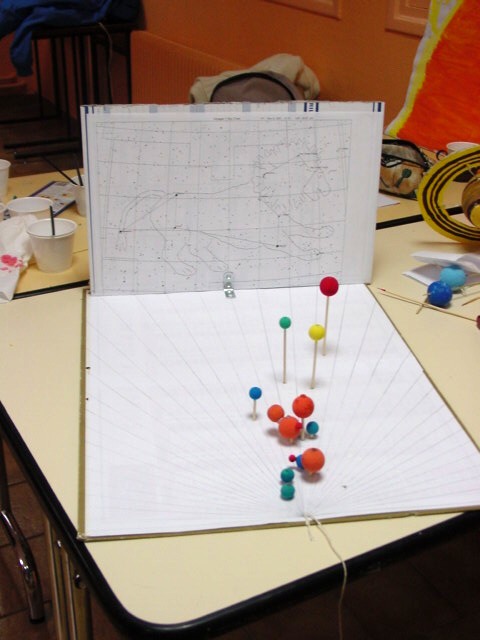 Maquette 3D du Lion
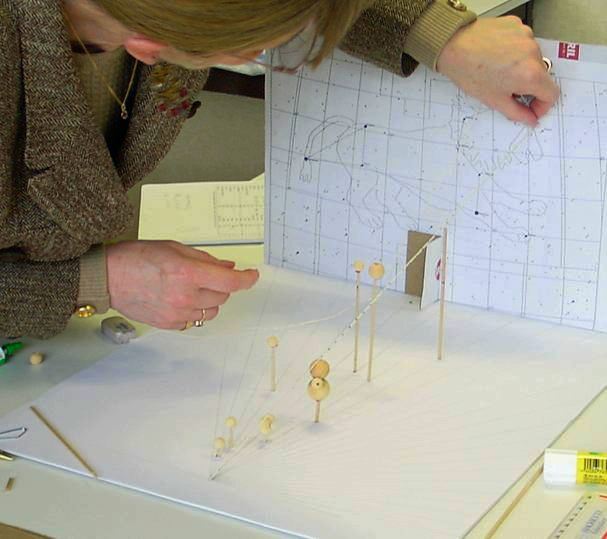 Maquette du système solaire
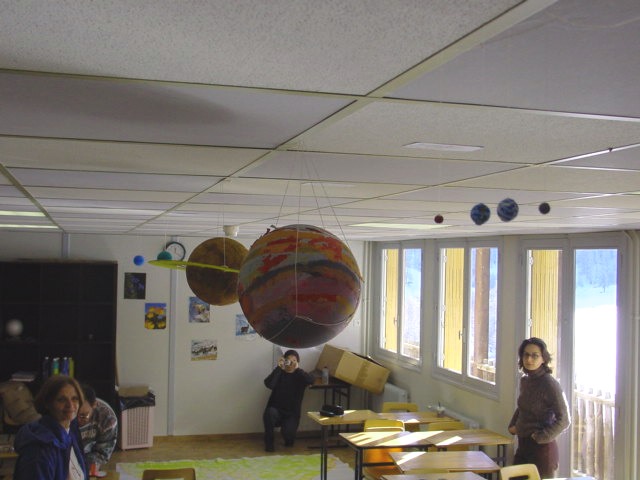 Maquette du système solaire
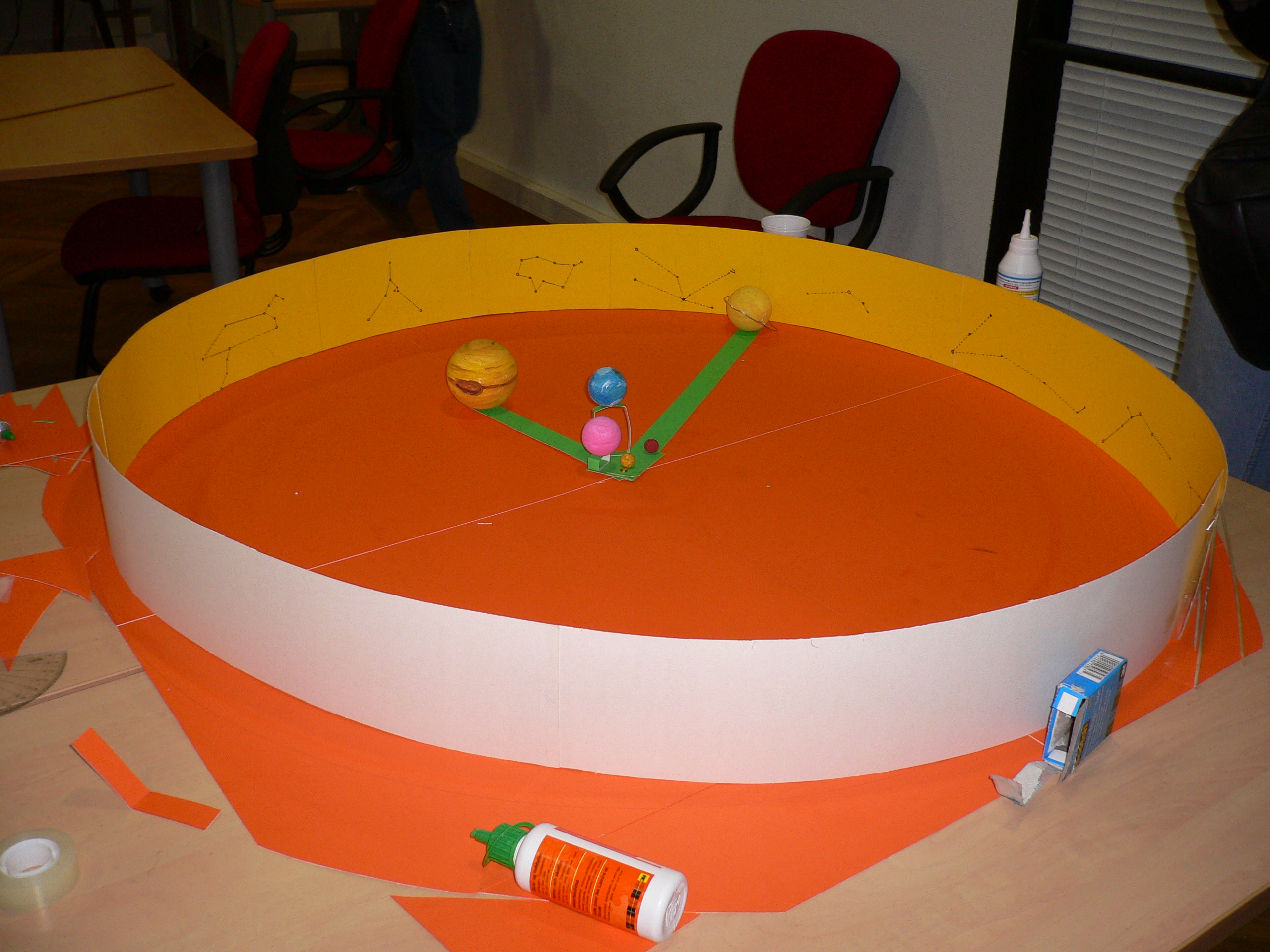 Maquette Soleil-Terre-Lune
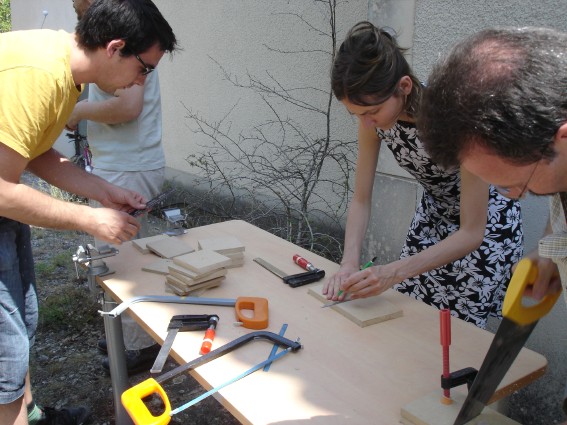 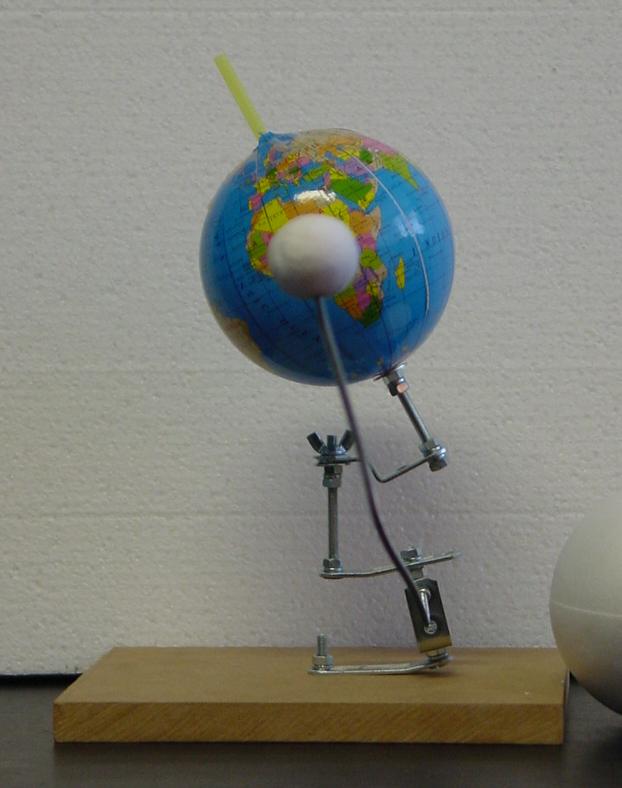 Maquette Soleil-Terre-Lune
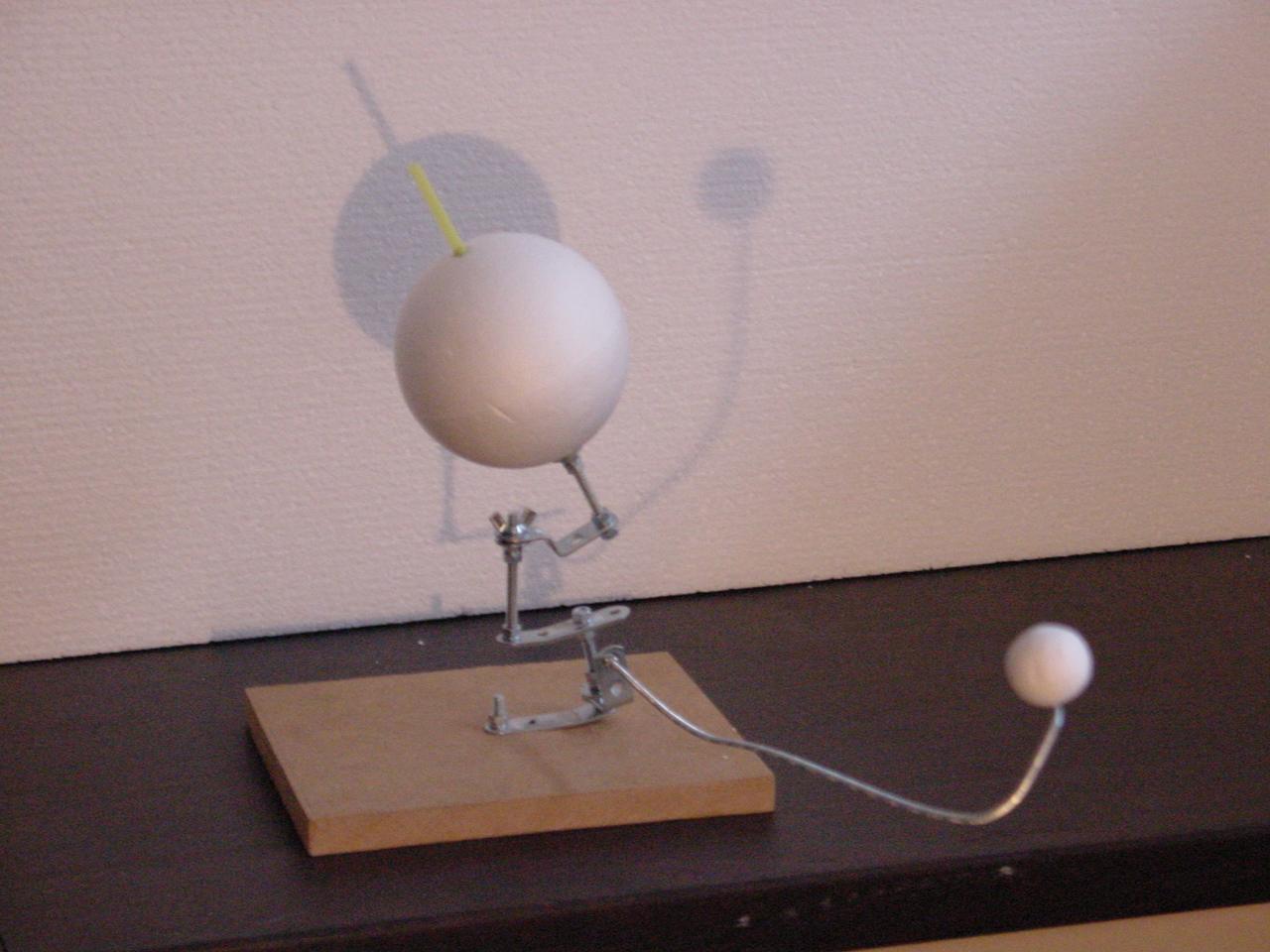 Maquette Soleil-Terre-Lune
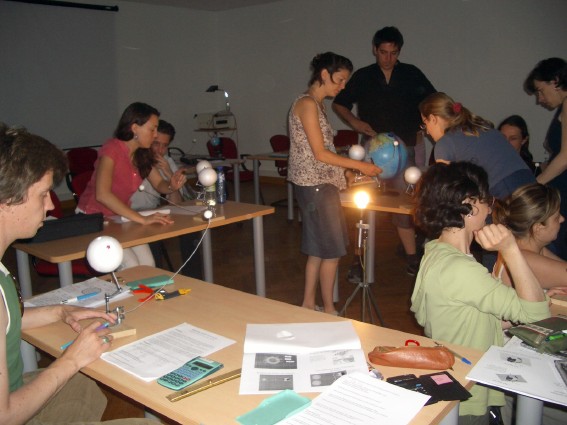 Détail des formations
Avec les partenaires institutionnels

Primaire :
- journée de colloque astronomie à l’école avec la maison des sciences de Châtenay-Malabry et l’IA du 92
animations pédagogiques de circonscription (Paris, 92) ou départementales.

Secondaire :
Plans académiques de formation des 3 académie d’IdF
2-3 stages de 3 jours par académie en physique
1 stage en maths (Créteil)
3 jours de stages d’ouverture culturelle (Créteil)
Participation à d’autres stages (Science à l’école, académie d’Orléans-Tours…).
Détail des formations
Avec les partenaires institutionnels

Primaire :
- journée de colloque astronomie à l’école avec la maison des sciences de Châtenay-Malabry et l’IA du 92
animations pédagogiques de circonscription (Paris, 92) ou départementales.

Secondaire :
Plans académiques de formation des 3 académie d’IdF
2-3 stages 0-1 de 2-3 jours par académie en physique
1 stage en maths (Créteil)
3 jours de stages d’ouverture culturelle (Créteil)
Participation à d’autres stages (Science à l’école, académie d’Orléans-Tours…).
Orbite de Mars avec Géogébra
Par la méthode de Kepler
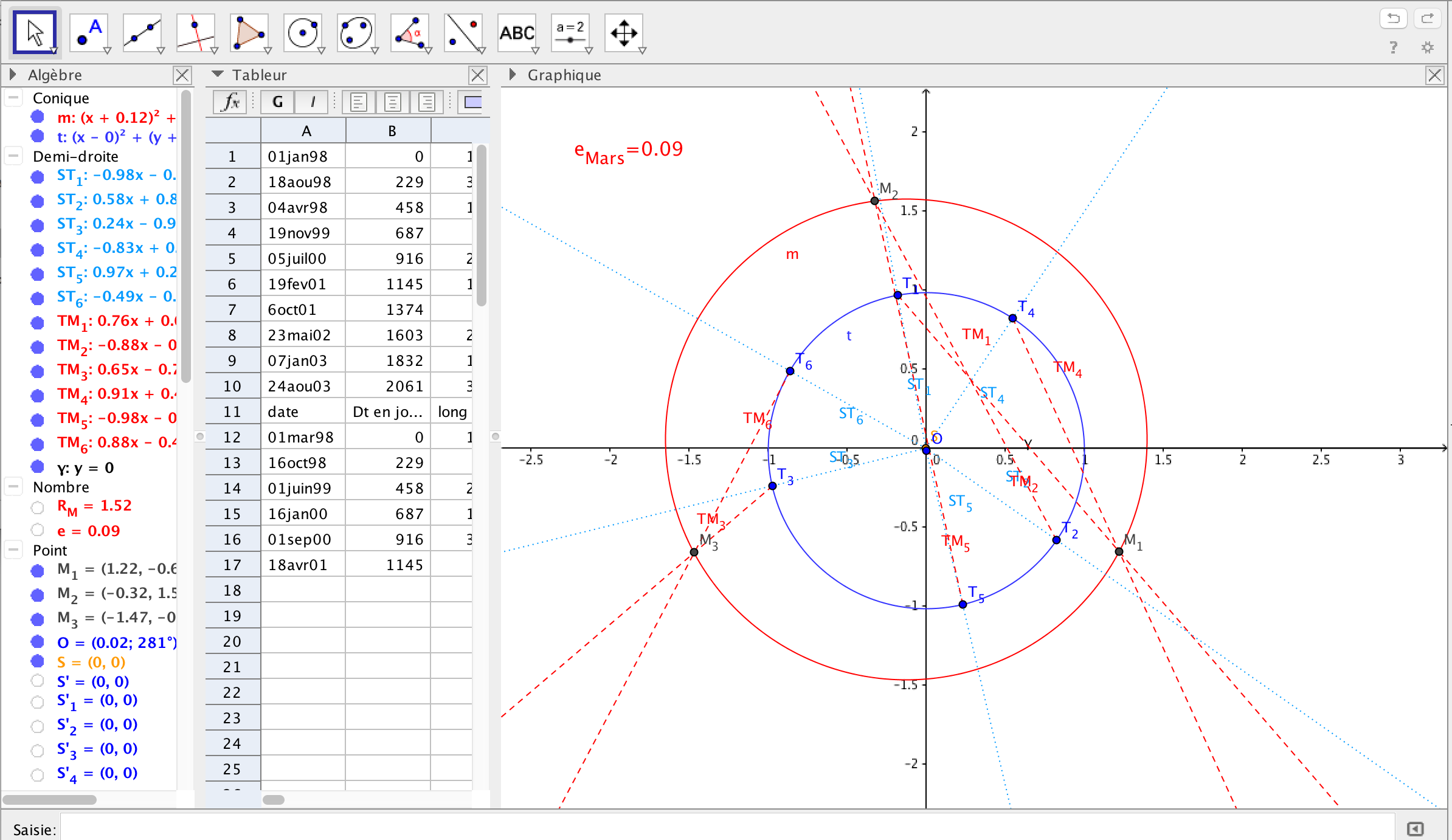 Détail des formations
Formations à inscription libre
Parrainages

Journées et ½ journées thématiques : aide au démarrage des parrainages. 3 ½ journées (Paris) + 2 journées (Meudon)

Soirées d’observation (octobre -> mai selon les années)

Écoles (selon les années) :
automne à Nançay sur la radioastronomie
hiver à Meudon pour les enseignants de primaire
printemps à Meudon sur les programmes de lycée
été à l’OHP centrée sur l’Observation

Formations à distance. Contenu libre d'accès id DU AMC
École d'été : observation du Soleil
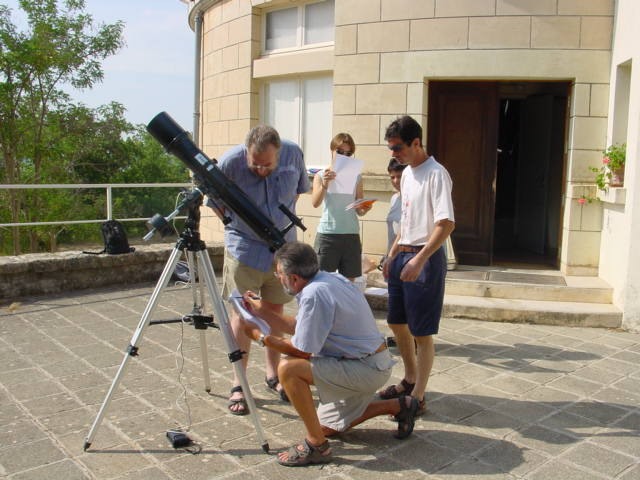 École d'été : observation avec petits instruments
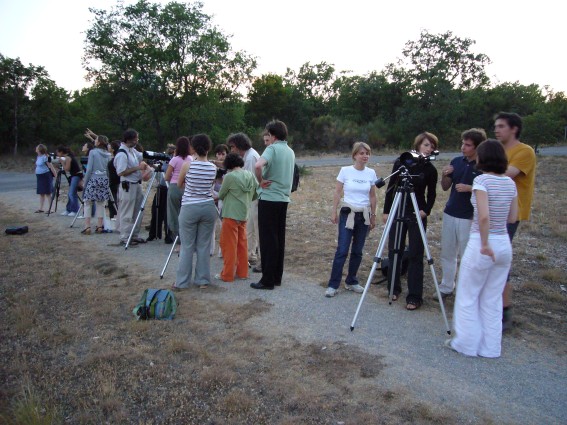 École d'été : observation au 80
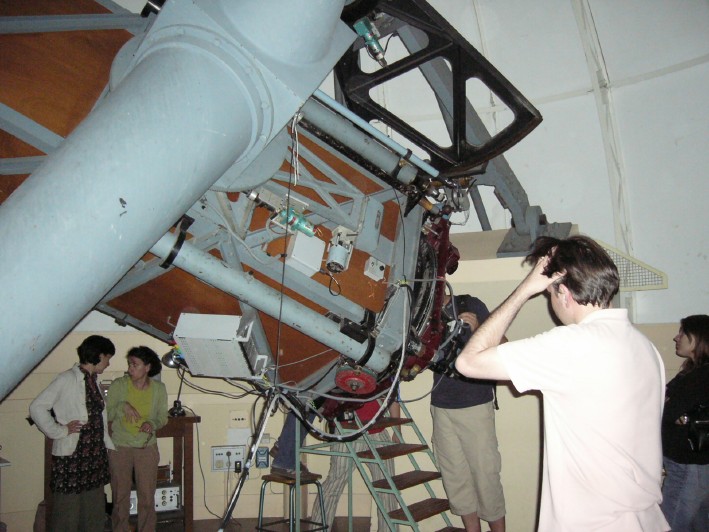 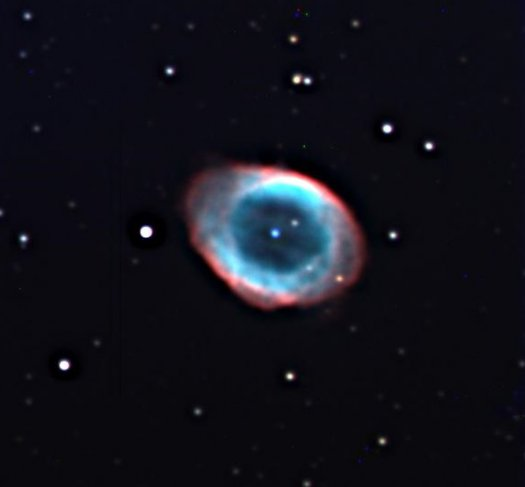 Quelques images
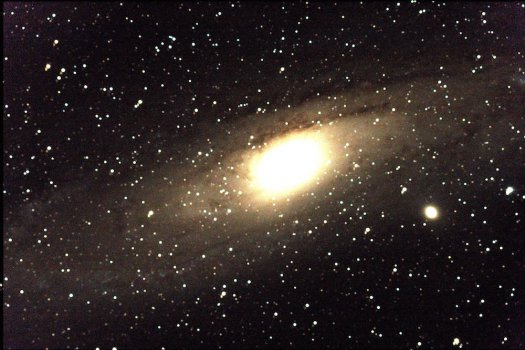 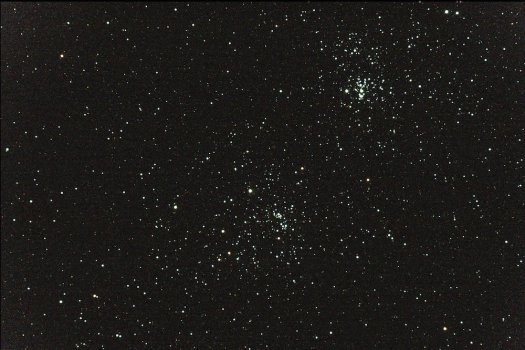 Bilan
Contenu :
Une cinquantaine de TPs de différents niveaux en ligne
Une quinzaine de cours généraux adaptés à différents niveaux
Observations
Nocturnes sur le T60, le 1 m et la lunette Arago
Stage à l’OHP : petits instruments, T80
Stage à Nançay
Visites : 3 sites



Public :
une vingtaine de stages par an (de 1 à 5 jours) soit 40 jours
350 enseignants différents
Parrainages : 80 à 130 par an
Environ 450 enseignants
touchés directement chaque année
http://formation-professeurs.obspm.fr